Рослина та абіотичні фактори
Виконали:
Учні 7-А(гімн.) класу
Кравчук Ольга
Вегера Ярина
Екологія
розділ біології,що вивчає зв’язки організмів між собою та навколишнім середовищем.
Абіотичні фактори
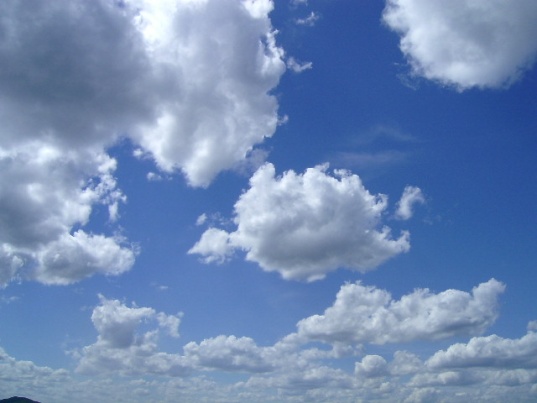 Світло
Тепло
Повітря
Вода
Грунт
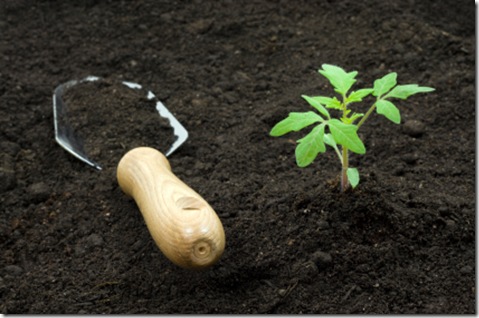 Світло
Один із необхідних екологічних факторів,оскільки без нього фотосинтез (процес,унаслідок якого рослини утв. органічні речовини з неорганічних)не відбувається.
За відношенням до світла рослини поділяють на три основні групи :
Світлолюбні: сосна



      дуб      підсніжник 
Тіньолюбні: вороняче око,кислиця звичайна
Тіньовитривалі:
Черемха


ялина




липа
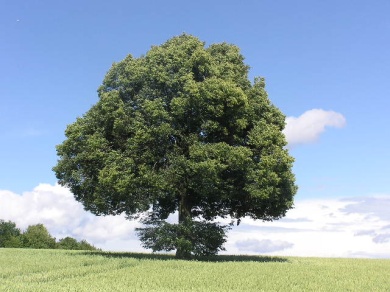 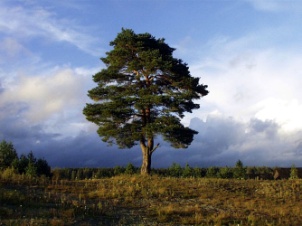 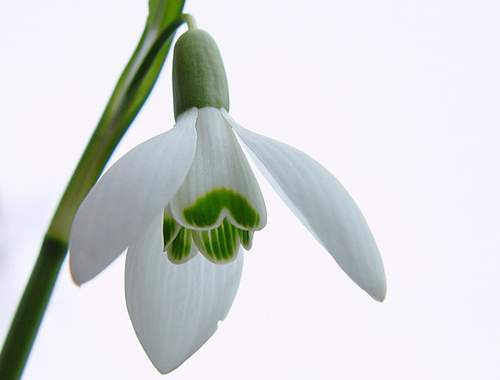 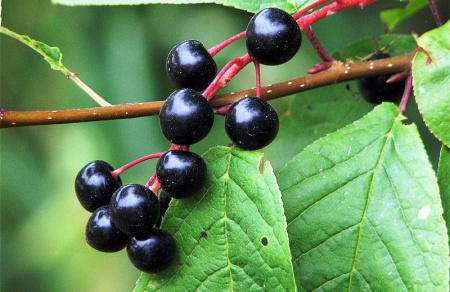 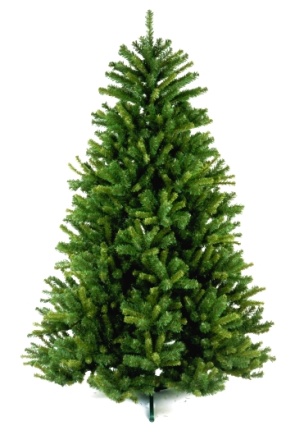 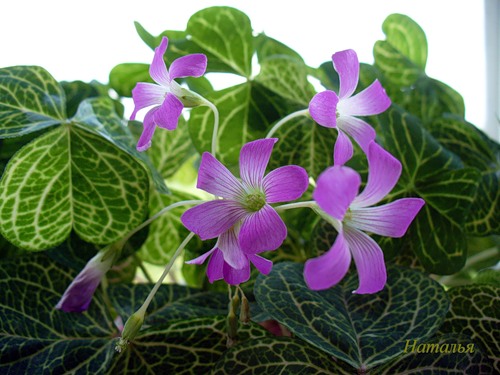 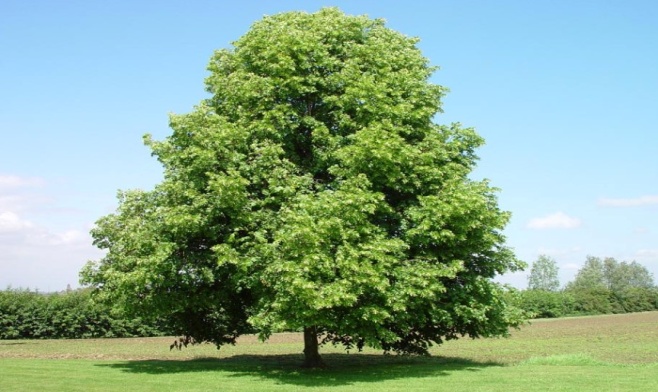 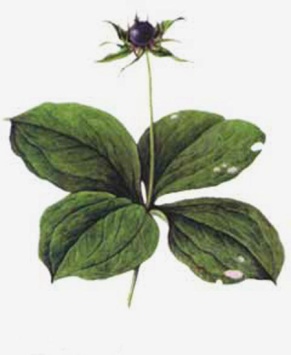 Тепло
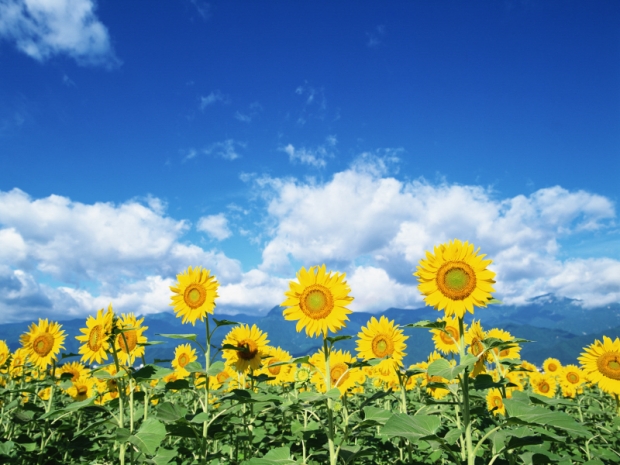 Важливий фактор розселення рослин по земній кулі.
Дві екологічні групи рослин:
1) Теплолюбні – пристосовані до тепла.



        Огірок                                  помідор
2) Холодолюбні – здатні рости і розвиватися за низьких температур полярних і високогірних районів.
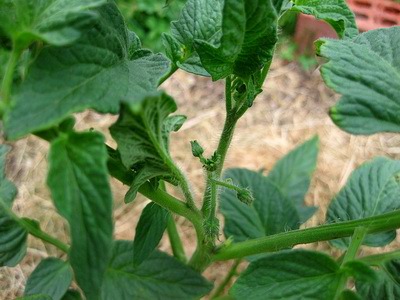 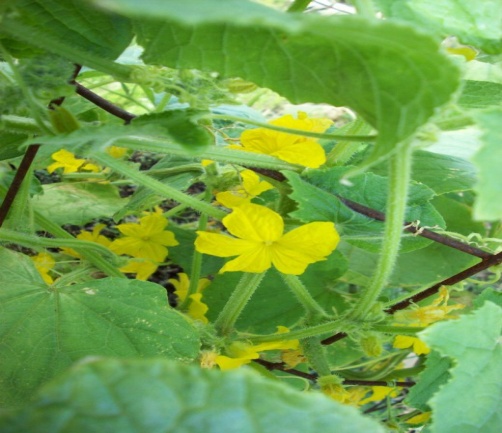 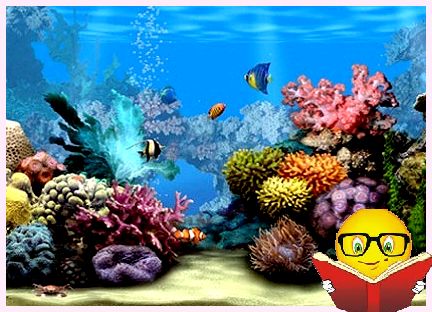 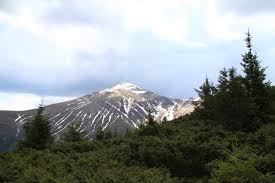 Вода
Регулюючий фактор розподілу рослин не тільки по всій земній кулі,але й в межах територій із однаковим кліматом,але з різним рельєфом.
Повітря
Не тільки джерело вуглекислого й кисню,а й середовище життя,яке завдяки вітру перебуває в постійному русі.
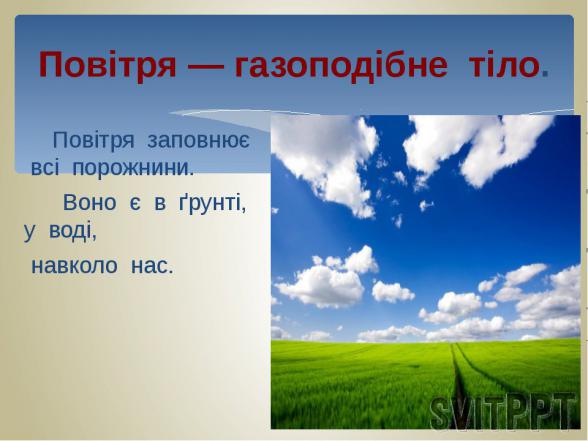 Грунт
Є середовищем життя рослин,з якого вони беруть воду і мінеральні речовини для живлення.
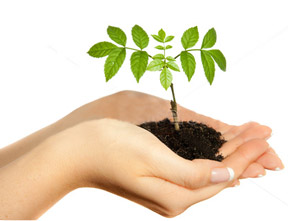 Висновок
Таким чином, на рослини впливає комплекс абіотичних факторів середовища, найбільше значення з яких мають температура, зволоженість і світло. Залежно від ступеня впливу цих факторів рослини діляться на групи, та у них з'являються пристосованості до життя під впливом сукупності даних факторів.